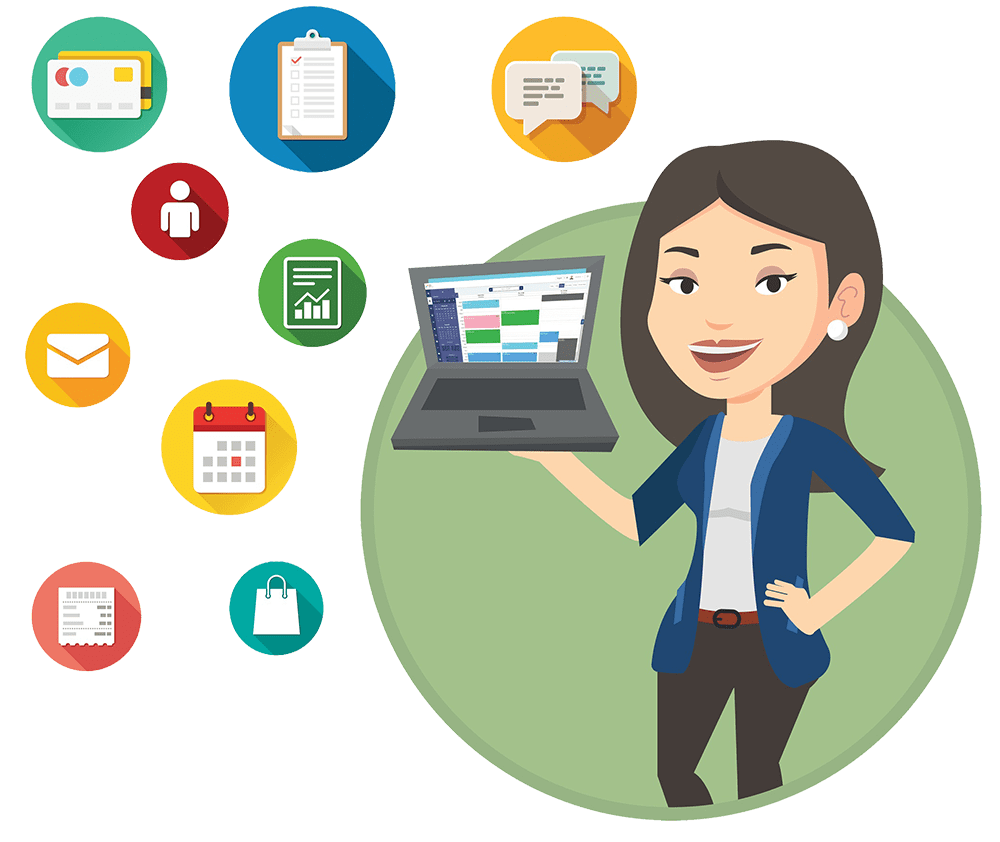 Back to Accounting Basics
School Nutrition Association of NC
Industry Conference  January 2024
Basic Principals
Back to Accounting Basics
GASB  &  GAAP – set the principals
Enterprise Fund
Accrual based
Accounts Receivable & Accounts Payable
Double Entry	- tracking two things at once

Financial Statements
Trial Balance/FC1A
Balance Sheet
Assets – Liabilities - Reserves
Income Statement
Revenues less Expenses
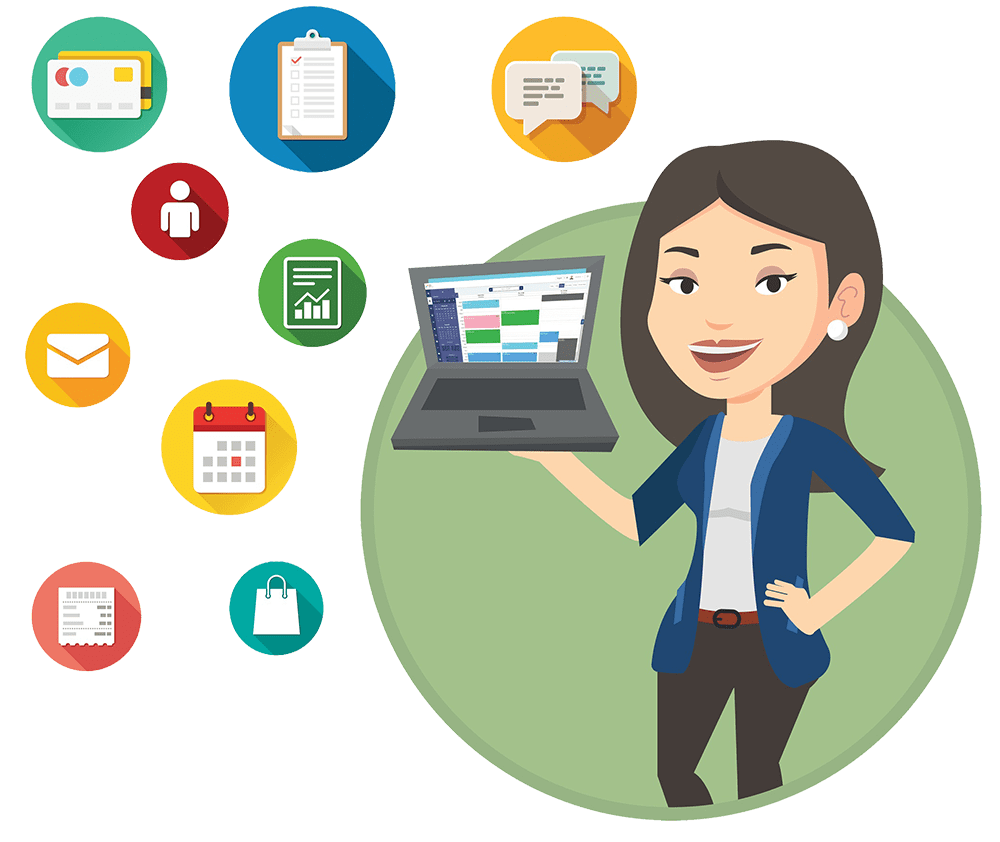 School Nutrition Association of NC -  Industry Conference  January 2024
NC Chart of Accounts
Back to Accounting Basics
Format
Fund   Function   PRC   Object   School   Use1   Use2
5.xxxx.035.xxx.nnn.xxx.xx
	Generally 	Fund  = 5
				PRC  =  035 or 000  -  some LEA’s use 035 throughout Fund 5
				nnn = school number
		Coming Soon:  34/35 characters
Function Series
Assets
5.1000   to    5.1999
Liabilities & Reserves
5.2000   to   5.2999
Revenues
5.3000   to   5.4999
Expenses
5.5000   to   5.8000
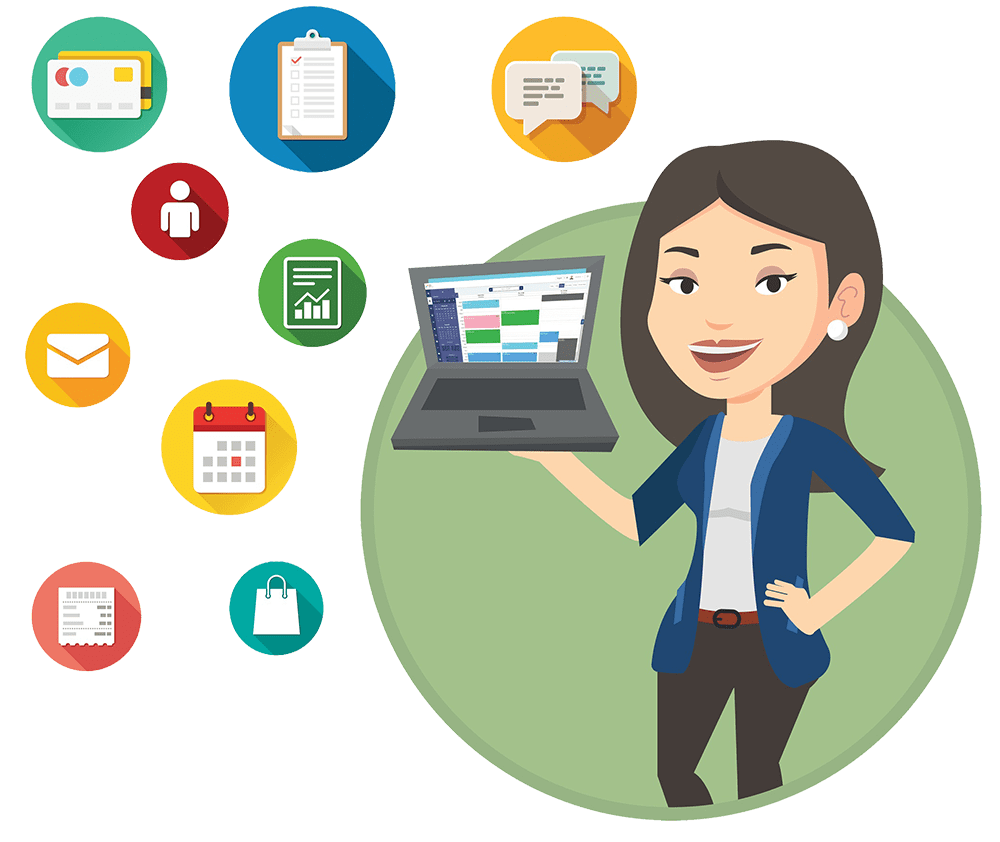 School Nutrition Association of NC -  Industry Conference  January 2024
Basics of Journal Entry
Back to Accounting Basics
Debits = Credits
Assets - Increase  with a “Debit” (DR)
Liabilities - Increase with a “Credit” (CR)
Revenues - Increase with a “Credit” (CR)
Expenses - Increase with a “Debit” (DR)

What systems create/need financial entries
Point of Sale Data
Internet payments
USDA Reimbursements
Inventory: Food & Supplies – Used vs Purchased
Commodities – Used vs Received 
Depreciation
Catering
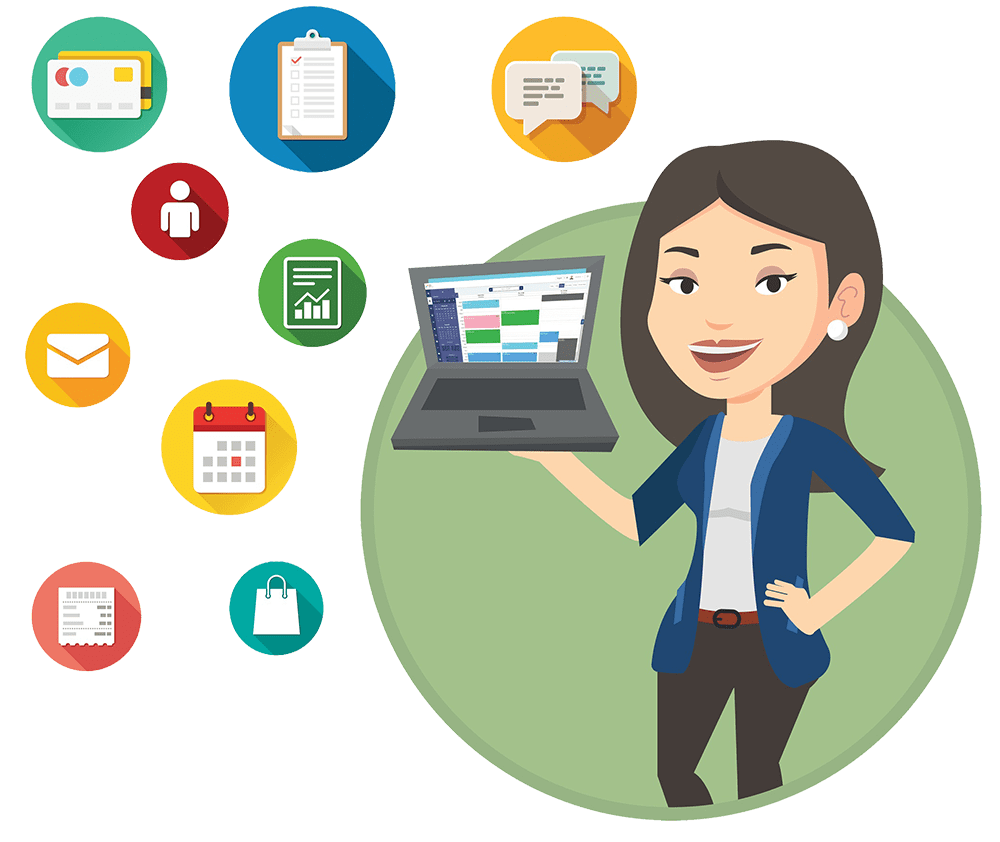 School Nutrition Association of NC -  Industry Conference  January 2024
Journal Entry Basics
Back to Accounting Basics
Debit vs Credit
Debit is “left sided” entry
Credit is “right sided” entry

	Negative DR  = CR   and    Negative CR = DR

Creating a Journal Entry
Identify the account to be Increased or Decreased
Determine amount of the change
Offset account should generally be easy to identify

Frequency:  Daily,  Weekly,  Monthly or Quarterly
Most are Monthly
Monthly provides good management information
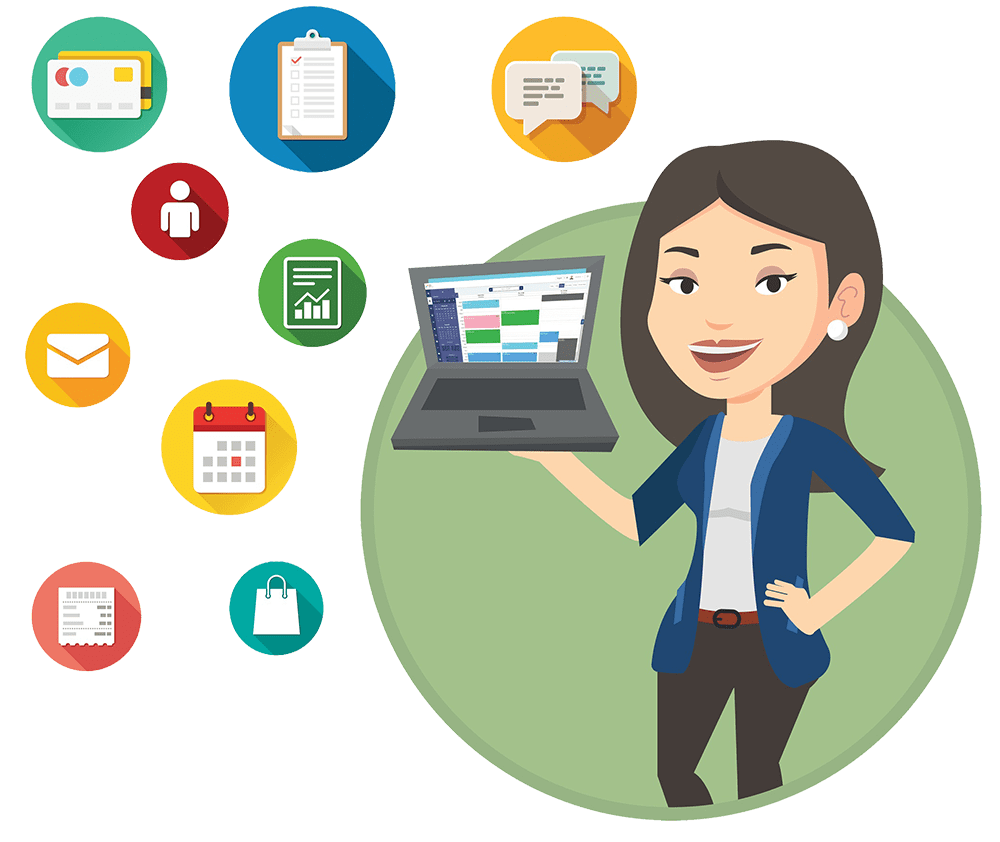 School Nutrition Association of NC -  Industry Conference  January 2024
Typical Journal Entries
Back to Accounting Basics
Internet Payments – as collected
	5.1020	Cash - Increase							Dr
 	5.2410	Deferred Revenue - Increase					Cr
	5.1160	Accounts Receivable – Decrease				Cr

	Posted weekly or daily

Inventory Adjustment – Spoiled food
	5.7200.035.451.nnn	Food Used  -  Increase		Dr	5.1420.000.000			On Hand  -  Decrease			Cr

	Depending on the value of the loss, handle with end of month
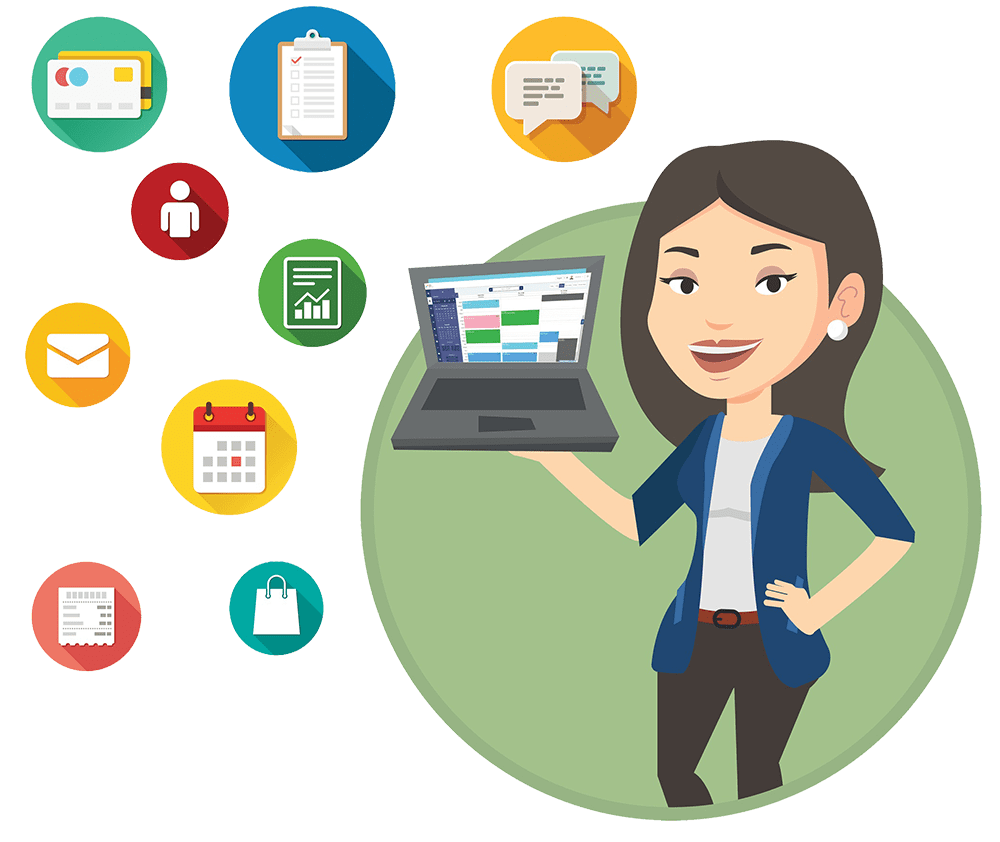 School Nutrition Association of NC -  Industry Conference  January 2024
Typical Journal Entries
Back to Accounting Basics
Revenues Point of Sale Data: Watch for Prepays and Charges
	
	5.1020.000	Cash – Increase, amount of deposits	Dr
	5.1160.000	A/R Receivable – Increase/Decrease	Dr/Cr
	5.2410.000	Deferred Revenue – Increase			Dr/Cr
	5.????.000	Various ‘sales’ accounts -  Increase		Cr
	5.????.000	Over or Under  - 							Dr/Cr
	5.3811.035	USDA Reimbursement	 - earned				Cr
	5.1100.000	Accounts Receivable 					Dr
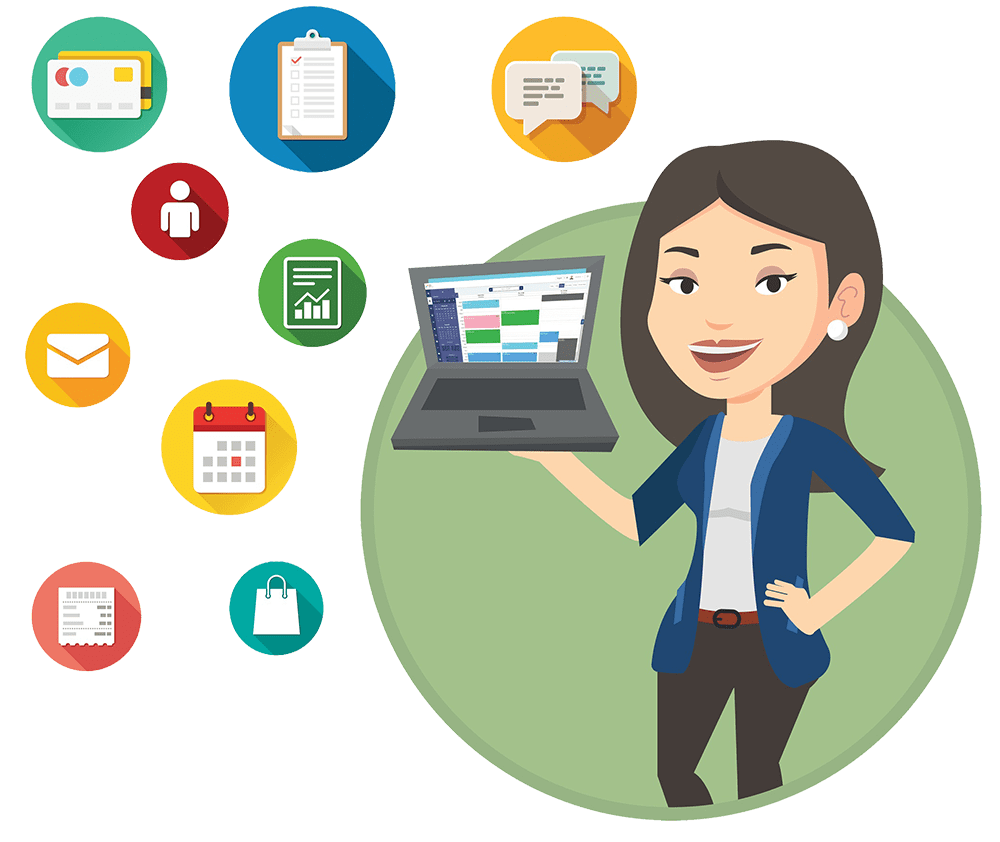 School Nutrition Association of NC -  Industry Conference  January 2024
Typical Journal Entries
Back to Accounting Basics
Food & Supplies –  invoices usually handled through the finance system
5.7200.035.451.nnn	Food Used - Increase 				DR
5.2010.000.000			Accounts Payable - Increase		CR

5.2010.000.000			Accounts Payable	 - Decrease	DR
5.1020.000.000			Cash - Decrease						CR
	
	Use accurate dates, impacts P&L and plate costs

Commodities  Received
5.1430.000.000			On Hand - Increase			DR
5.3815.035.000.nnn		Received  - Increase 			CR
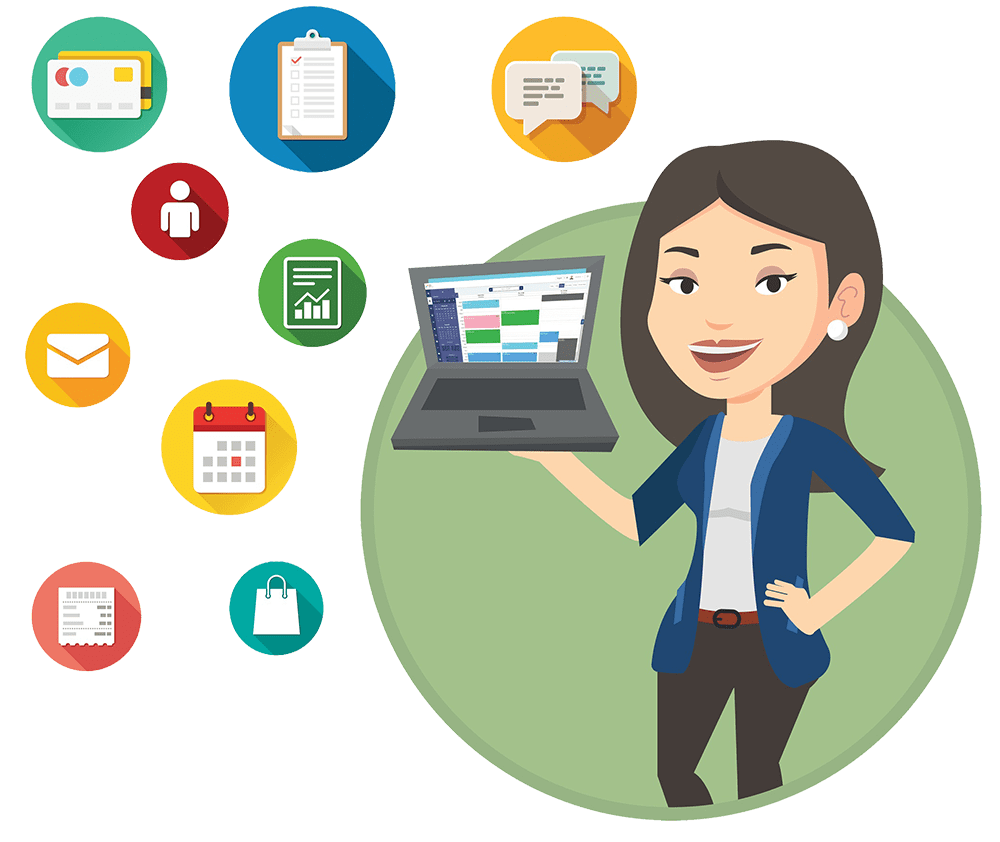 School Nutrition Association of NC -  Industry Conference  January 2024
Typical Journal Entries
Back to Accounting Basics
Monthly:  Adjust books to accrual vs cash
Adjust to 451/452/453 to amount “Used”, not paid for
	Impacts plate costs and P&L

Monthly – assumes monthly physical counts
5.7200.035.451.nnn Food Used		Incr/Decr			Dr/Cr
	5.1420.000.000		 On Hand 		Incr/Decr			Dr/Cr
	5.7200.035.453.nnn Supplies			Incr/Decr			Dr/Cr
	5.1421.000.000		 On Hand		Incr/Decr			Dr/Cr
	5.7200.035.451.nnn Commodity	Incr/Decr			Dr/Cr
	5.1430.000.000		 On Hand		Incr/Decr			Dr/Cr
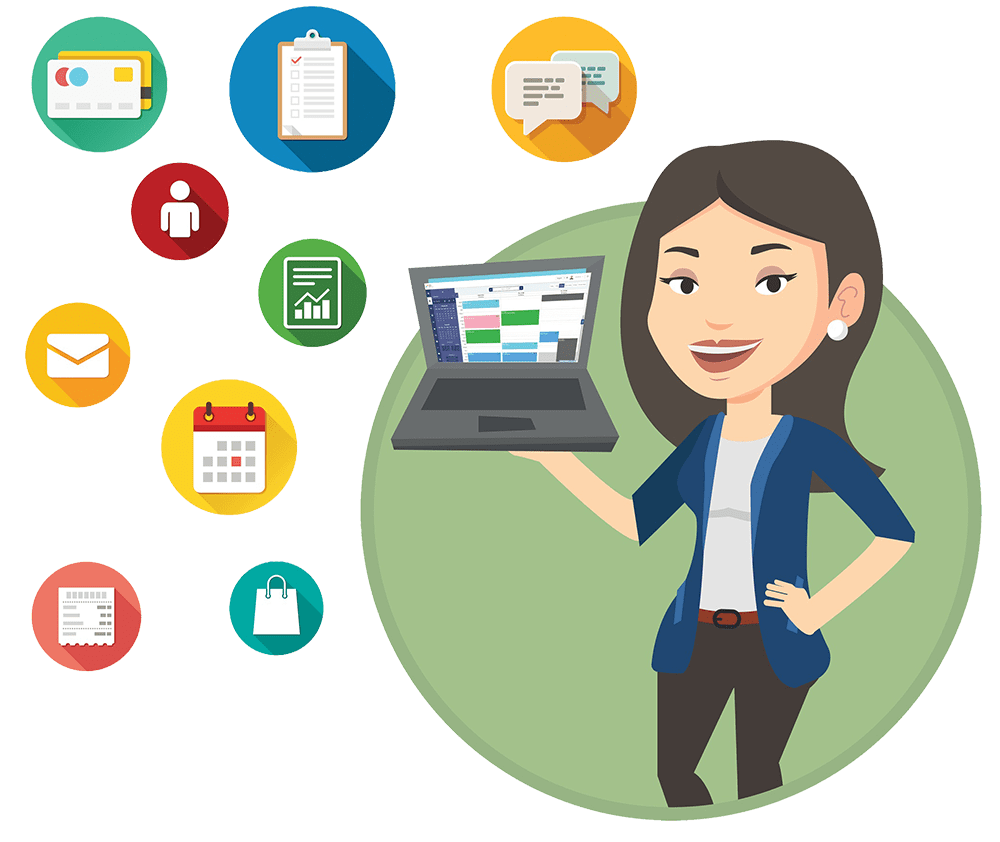 School Nutrition Association of NC -  Industry Conference  January 2024
Typical Journal Entries
Back to Accounting Basics
Asset Depreciation
	5.7200.035.571.nnn	Depreciation	Increase		Dr
	5.1720.000.000			Accumulated 	Increase			Cr

Indirect Costs
	5.7200.035.392.nnn 	Indirect Costs	Increase		Dr
			Total “Due”
	5.2110.000				Due Other 		Increase			Cr
			To be “paid”, whether now or later
	5.4880.035.000.nnn	Indirect Alloc	Increase			Cr
			Amount “Not Paid”
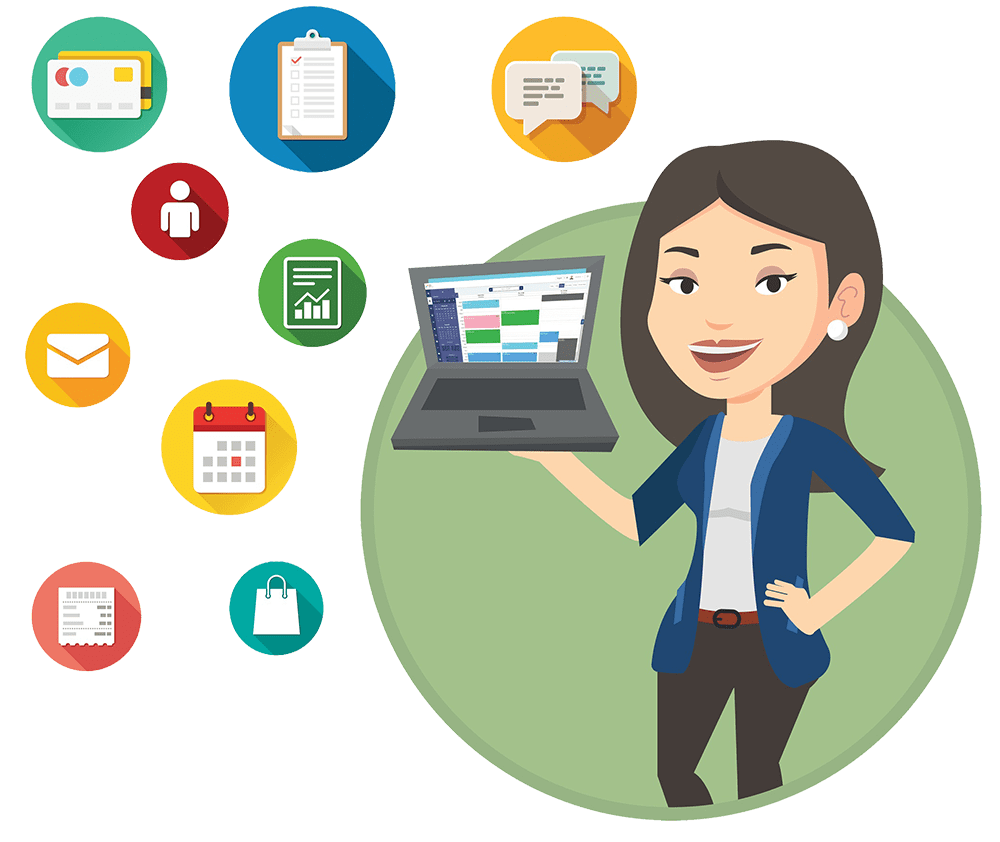 School Nutrition Association of NC -  Industry Conference  January 2024
Typical Journal Entries
Back to Accounting Basics
Reimbursements  - when “Earned”
		USDA
	5.1100.000.000			State Receivable	Increase		Dr
	5.3811.035.000.nnn	USDA Grants	 	Increase			Cr
	State  - if applicable
	5.1100.000.000			State Receivable	Increase		Dr
	5.4341.035.000.nnn	State Grants		 	Increase			Cr

Reimbursements  - when “Received”
5.1020.000.000.000		Cash					Increase		Dr
5.1100.000.000.000		A/R					Decrease		Cr
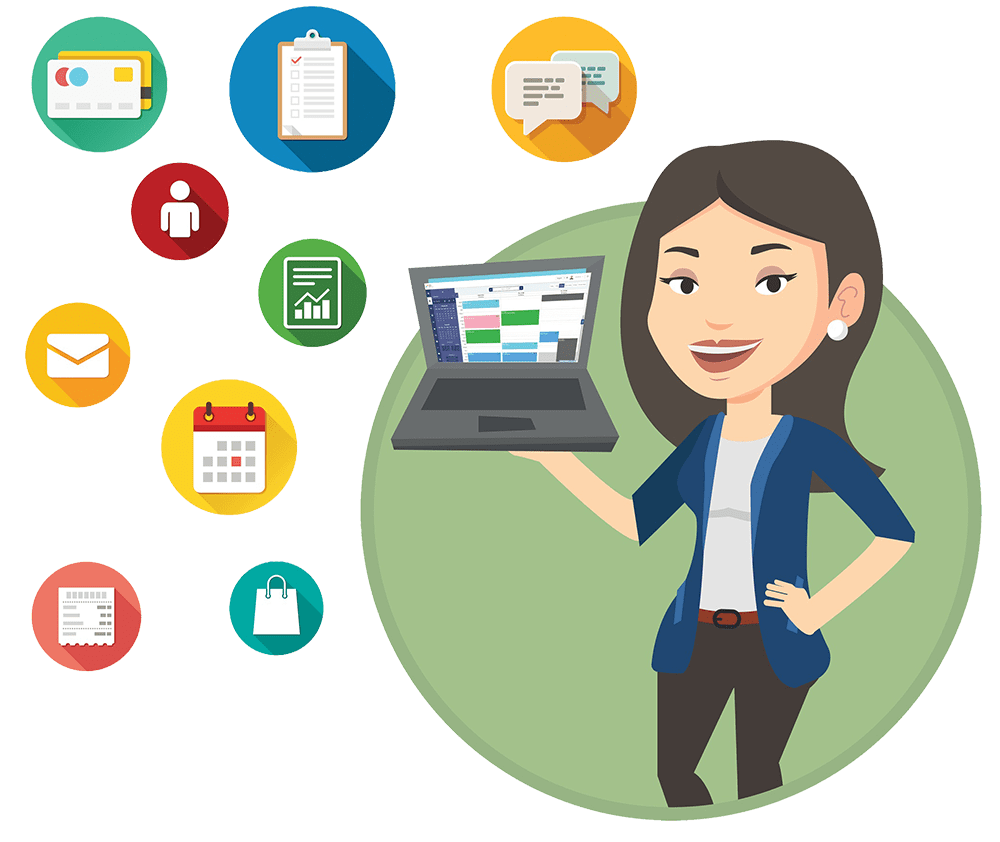 School Nutrition Association of NC -  Industry Conference  January 2024
Financial Month End Check List
Back to Accounting Basics
Create & Post all financial entries
	Invoices, use correct dates -Check date can be following month
	FC1 – complete and upload to DPI
	Internet Payments Received
	Meal Participation & Revenues
	USDA & State Reimbursements
	Depreciation
	Indirect Costs
	Prorated Expenses
	Prorated Income
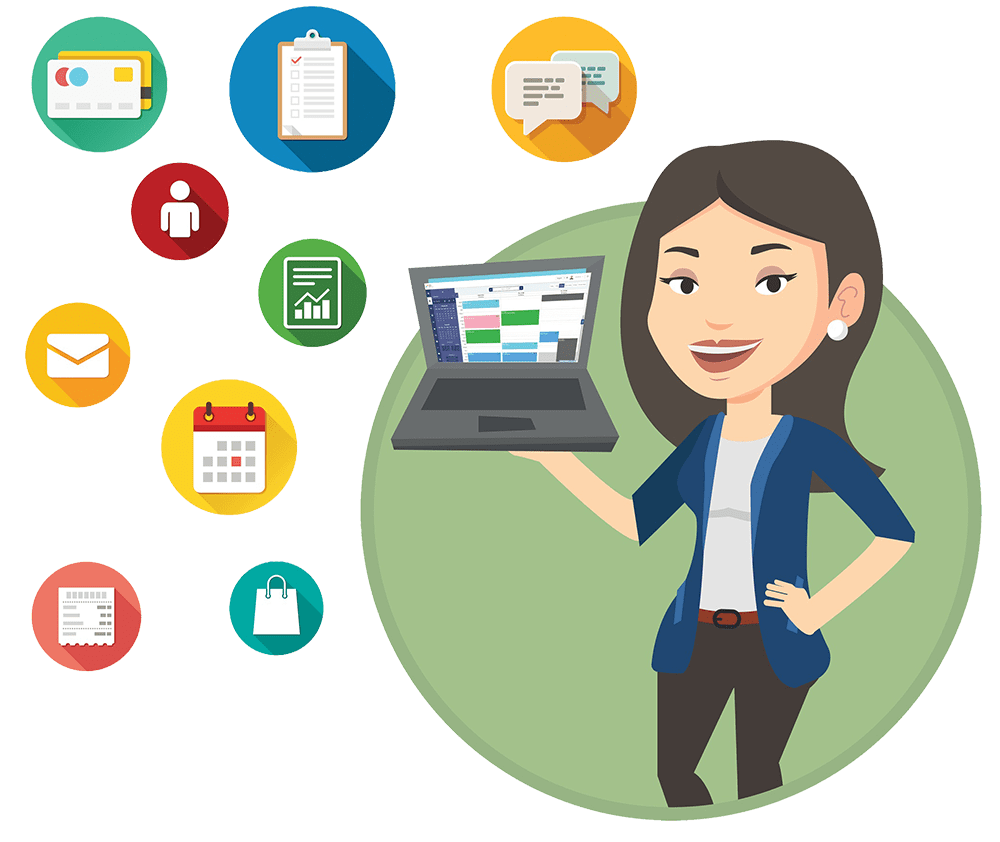 School Nutrition Association of NC -  Industry Conference  January 2024
Financial Month End Check List
Back to Accounting Basics
Review Trial balance
	5.1010/5.1020 cash account, review with bank recon
 	
	5.1100 should match USDA reimbursements “earned”, but not collected 
 	
	5.1160 should be the net amount of charges made/paid   
 	
	5.1410 should match “Present Value” for the Supplies category  
 	
	5.1420 should match “Present Value” for the Food category   

 	5.1430 should match “Present Value” for the Commodities

 	5.1740 & 5.1750 should match the TOTAL COST column from the Fixed Assets
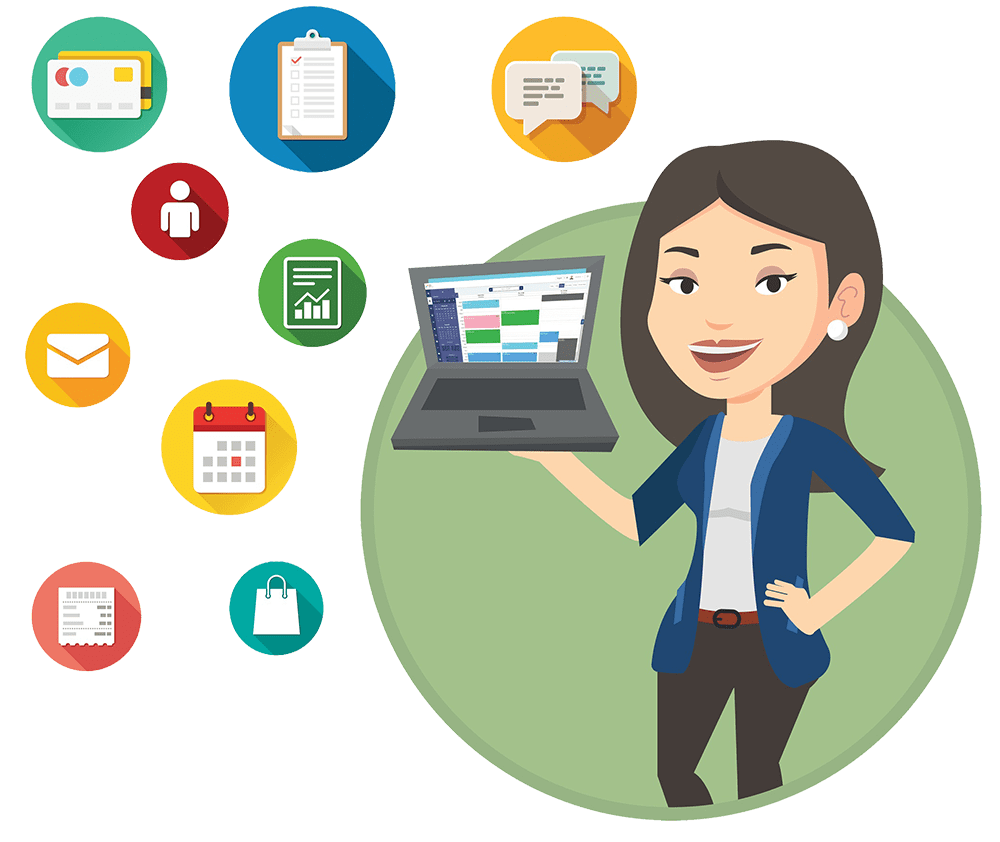 School Nutrition Association of NC -  Industry Conference  January 2024
Financial Month End Check List
Back to Accounting Basics
Review FC1A/Trial balance - continued
	5.2010 Accounts Payable, should equal amount of invoices in hand, but unpaid  
  
	5.2410 Should equal net of prepays, for the district
 
	5.2970 Should equal “Total Depreciation” from fixed assets system
 
	5.2990 Should NOT have any changes except by the finance officer
 
	5.3811 should equal total USDA reimbursement revenues “year to date”
 
	5.3815 should equal total USDA commodity receipts “year to date”
 
	5.7200.035.571 should equal YTD Depreciation from fixed assets system
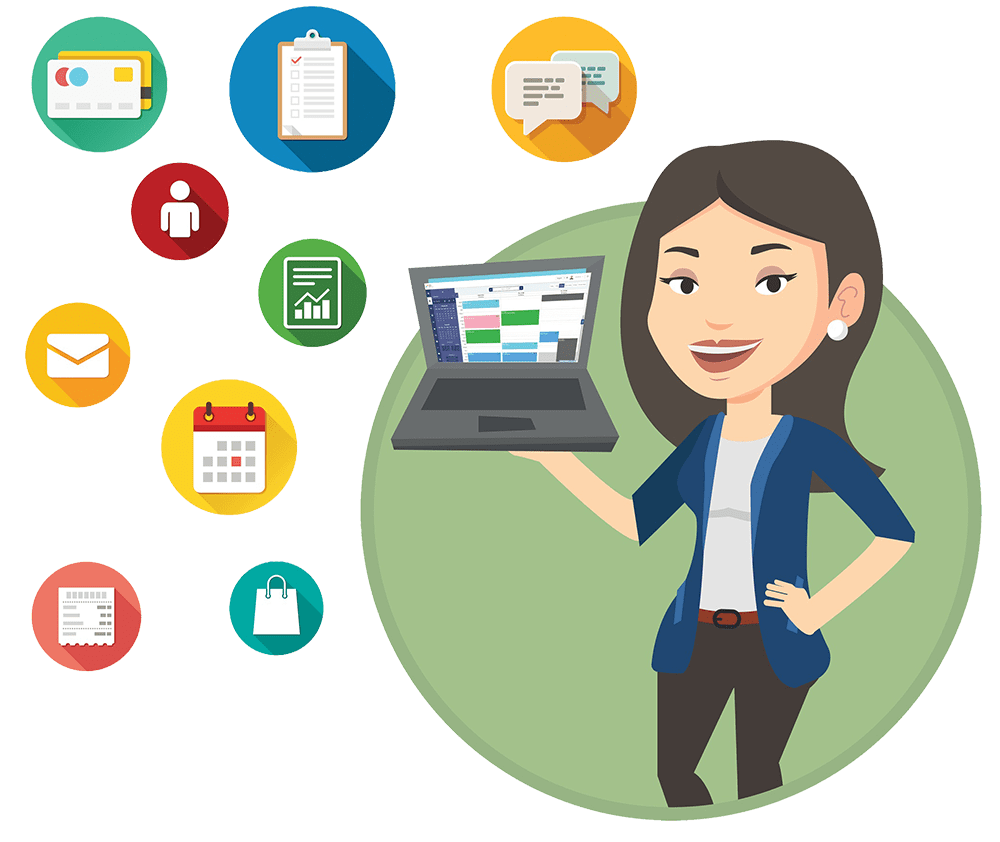 School Nutrition Association of NC -  Industry Conference  January 2024
Monthly Reporting
Back to Accounting Basics
Only after checking trial balance

	Prepare FC1A

	Income/P&L, by school

	Generate Plate Costs

	Other Reports as deemed locally appropriate
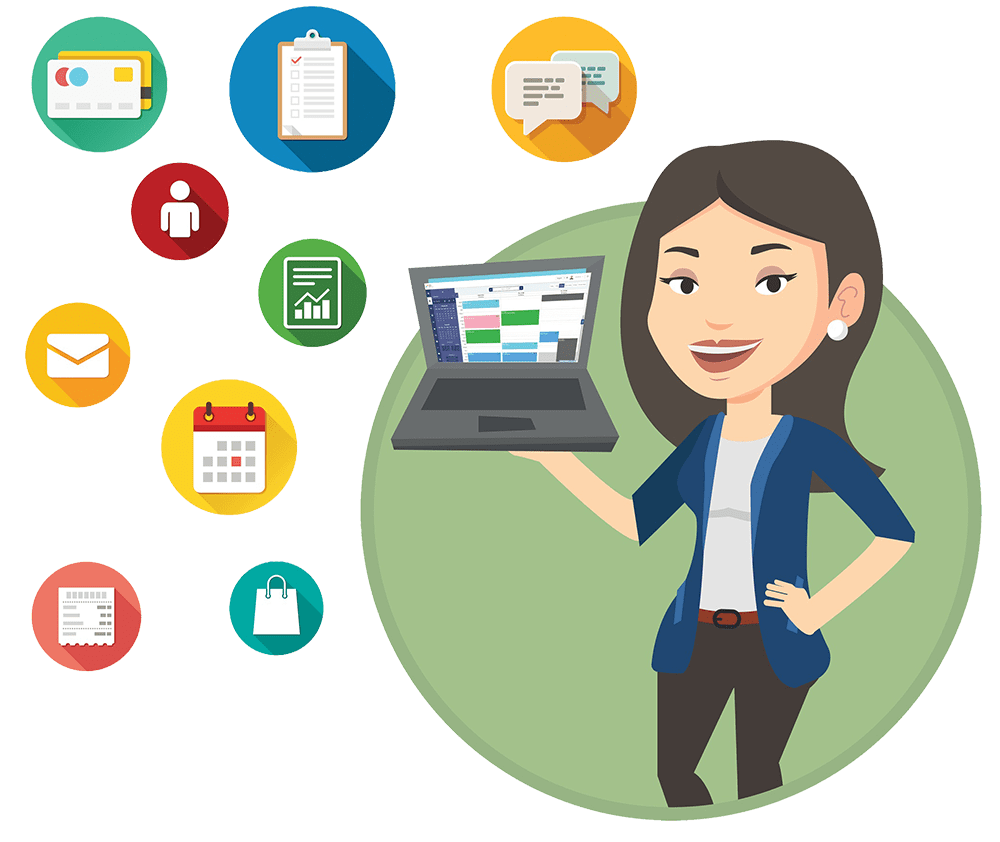 School Nutrition Association of NC -  Industry Conference  January 2024
New Chart of Accounts 34/35 digits
Back to Accounting Basics
As taken from Nov 22 2023 SBSM Update presentation
					   Initially planned July 2024
				Two character “Fund”  for SY 2024-25
Grant Year
Purpose
Object
Department
1X-5330X-X061-Y411X-XXXXX-YYY-XX-XXX-Y-YYYYY
Location
Local Use
Cost Ctr
PRC
Level
Fund
X = DPI Defined   Y = PSU Defined
Can be Alpha-Numeric
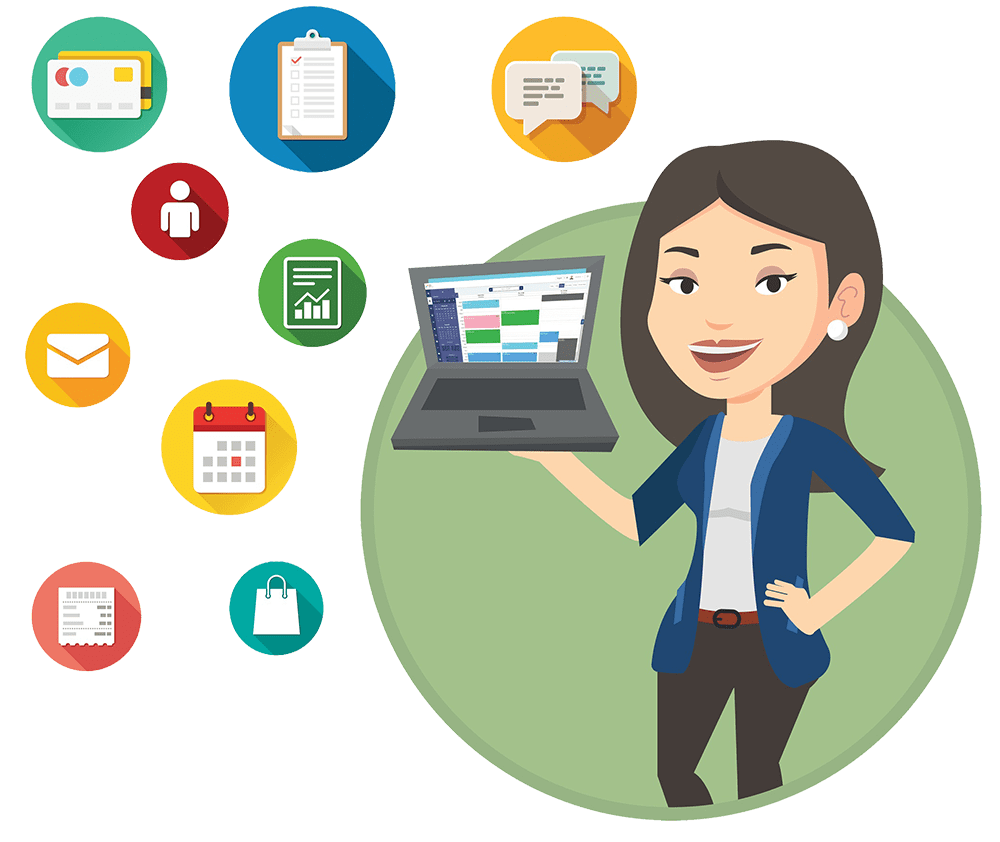 School Nutrition Association of NC -  Industry Conference  January 2024
New Chart of Accounts 34/35 digits
Back to Accounting Basics
Operational/Live July 2024 ??? - as taken from Nov 22 2023 SBSM Update presentation
Elements  Summarized
Fund		2 digits, second digit provides for the year
        Purpose	5 digits,  defined by DPI
              PRC		4 digits,	defined by DPI
         Object 	5 digits,  defined by DPI & LEA
      Location		5 digits,	defined by DPI
Department		3 digits, defined by LEA
            Level		2 digits, defined by DPI
Cost Center		3 digits, defined by DPI
   Future Use	 	1 digit,  defined by LEA
    Local Use	 	5 digits, defined by LEA
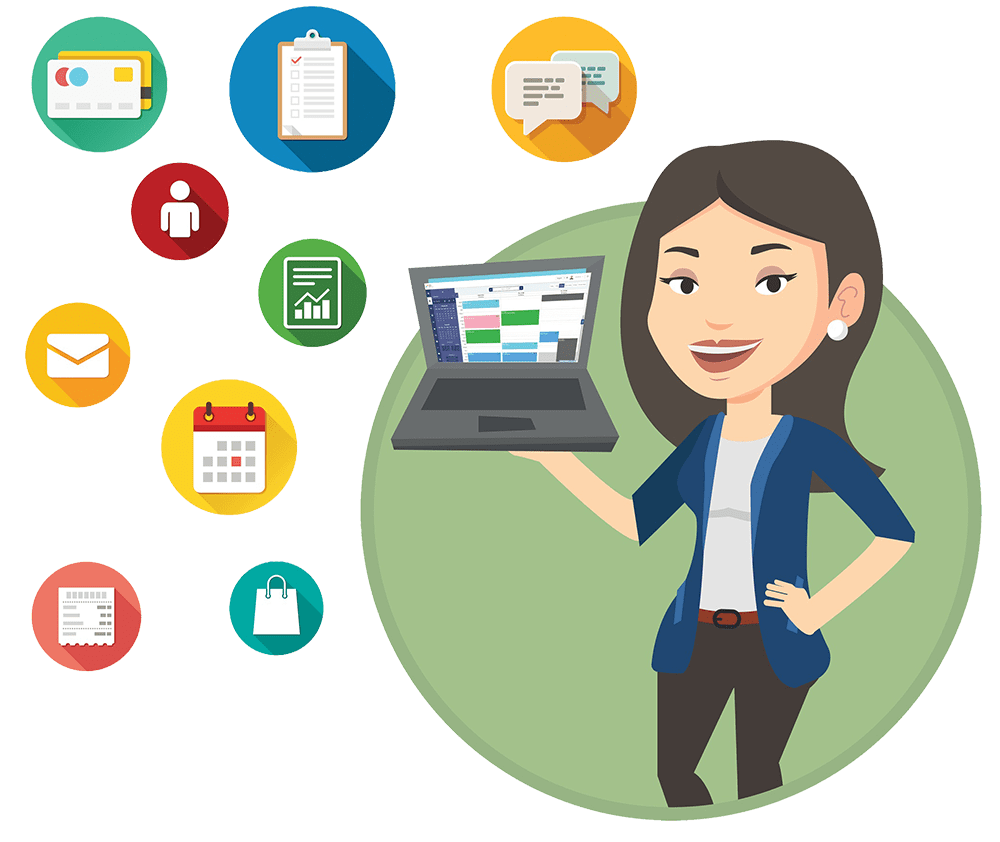 School Nutrition Association of NC -  Industry Conference  January 2024
New Chart of Accounts 34/35 digits
Back to Accounting Basics
“Possible” Old to New – Assuming PSU flexibility
Example uses “0”  where the LEA has the flexibility
5 - 7200 – 035 – 453 – 304 – 000 - 00
Grant Year
55-72000-0035-0453X-30400-000-XX-XXX-0-00000
Fund
Level
PRC
Location
Future
Local Use
Purpose
Object
Dept
Cost Center
X = DPI Defined   Y = PSU Defined (LEA)
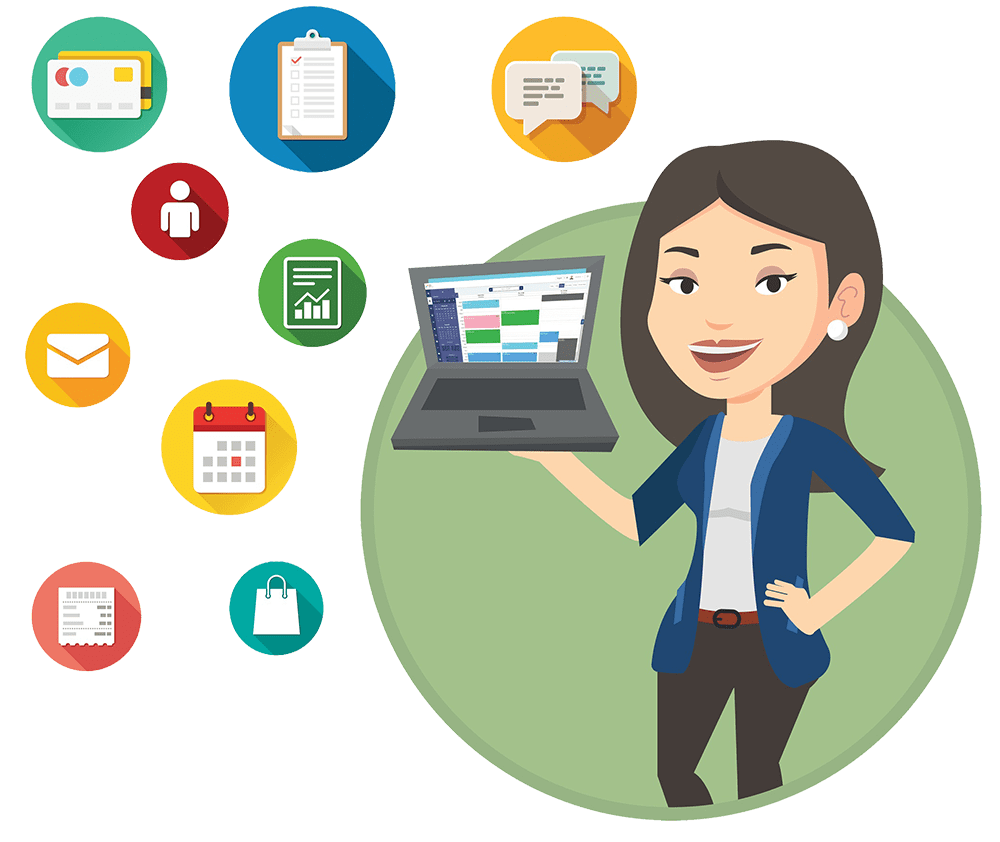 School Nutrition Association of NC -  Industry Conference  January 2024